“La religión en el mundo contemporáneo, 
su relación con el proceso salud-enfermedad”.
Tema # 2: Raíces históricas de la religión en Cuba.
Temáticas 

Raíces históricas, evolución y desarrollo hasta la actualidad.


Creencias, Prácticas y Organización. Su análisis. La Fe, fe religiosa.
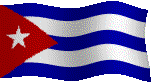 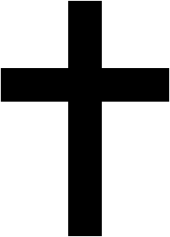 ¿Cuál es el tipo de religiosidad prevaleciente en Cuba?
¿Es el cubano un pueblo eminentemente católico?
Cuadro  religioso cubano actual
-  Catolicismo
   - 54 denominaciones  evangélicas o protestantes
   -La religión yoruba o santería,   la Regla Congo o Palo Monte, Sociedad Secreta Abakuá,
   - El  espiritismo en tres vertientes fundamentales y el judaísmo  entre otras.
     -Religiosidad no institucionalizada:  Popular o extendida
CUBA ANTES DE 1492
Eran politeístas y animistas
PRÁCTICA RELIGIOSA.
creían en la existencia de los espíritus después de la muerte y  que en sus cemíes se guardaban los  poderes más fuertes de toda la vida espiritual.
Ejecutaban determinados rituales: el juego de Batos y en  los Areitos danzaban e invocaban a sus deidades,  entre las que se encontraban.
Huracán, dios del viento.
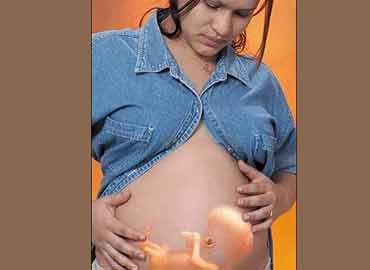 Vaybrama, dios de la fertilidad.
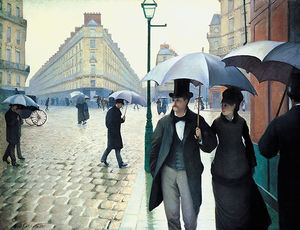 Boinayel, dios de la lluvia..
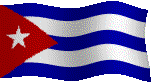 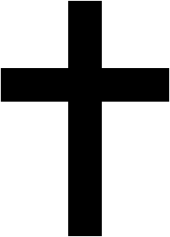 La religión constituye un fenómeno mutable, ella consiste en un reflejo peculiar de la realidad
Su peculiaridad reside en la aceptación, en maneras y niveles diversos, de la existencia objetiva de lo sobrenatural
La religión es una representación ideal de las relaciones de los hombres entre sí y con la naturaleza, generando un campo específico, el de lo sobrenatural, en el que no interviene por definición la actividad humana.
Dr. Jorge Ramírez Calzadilla
Departamento de Estudios Sociorreligiosos (DESR
[Speaker Notes: Dr. Jorge Ramírez Calzadilla]
MÚLTIPLES ÉTNIAS AFRICANAS
Congo
Ararás
Lucumí
Ganga
Mandinga
Carabalí
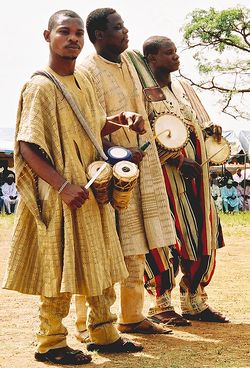 Etnias Africanas
Aportan a nuestra cultura no solo el mestizaje de etnias, sino elementos religiosos, artísticos, lingüísticos  y sociales.
Sudanesa
Bantú
Yoruba o Lucumí
Congos o Paleros y Efik de la sociedad secreta Habacuá( Traída por los carabalíes del Sur de Nigeria
Ritos de la Santería ,el fon o Arará
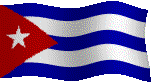 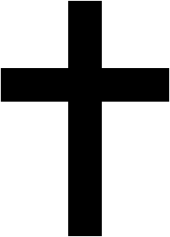 TRANSCULTURACIÓN
Fusión 
 santos católicos  y deidades africanas u orisha
Obatalá
(heredero de Dios)
Virgen de las Mercedes
Color blanco
Ochún 
( Dueña de los ríos, del amor, del oro y el cobre, hermana de Yemayá )
Virgen de la Caridad del Cobre
Color el amarillo
RELIGIOSAS.
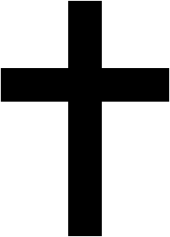 Se expresa a través de simbolizaciones
que ya no responden a lo español. 

          Ejemplos

La virgen del Cobre sustituye 
 a  la de Toledo.

La Habana, si bien mantiene a San
Cristóbal, tiene ahora una Virgen Negra y
marítima, la de Regla, que adquiere 
nuevos atributos.
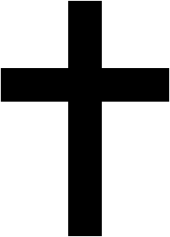 La iglesia juega un papel fundamental
Siglo XVI-XVIII
Tiene una  estructura propia, con su institución de base correspondiente o parroquia, sostén ideológico de la monarquía, creada en cada municipio.

Compartía con el gobierno municipal las funciones de administración de la salud pública desde la fundación de los primeros hospitales.
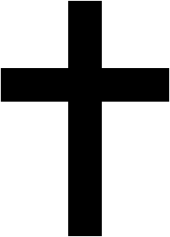 FUNCIONES DE LA IGLESIA
Nombramientos de examinadores
  médicos.
Regulación del ejercicio de la medicina.
Asistencia de todo tipo a hospitales.
Autorización para el cultivo de plantas
   medicinales.
Adopción de medidas frente a epidemias.
Control de barcos sospechosos de traer enfermos contagiosos.
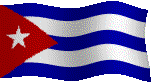 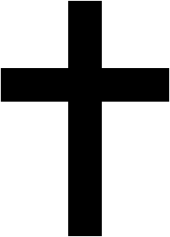 Félix Francisco José María de la Concepción Varela y Morales.
(Padre Varela)
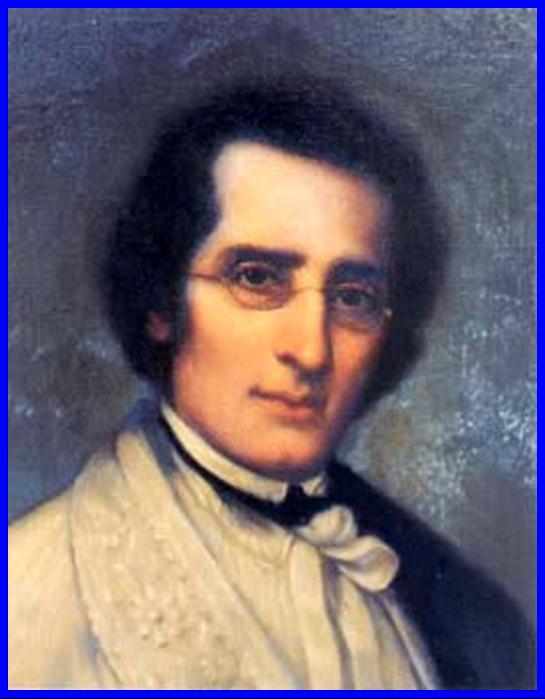 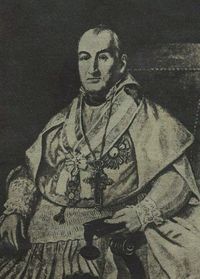 Juan José Díaz de Espada y Fernández de Landa.
Arzobispo de San Cristóbal de la Habana.
Hasta 1898, año en que termina la Guerra Cubano Española
La Iglesia Católica en Cuba era española. Incluso los obispos eran nombrados por la Corona, derecho exclusivo de evangelización en el país, donde no era permitida otro tipo de institución religiosa, de acuerdo con lo establecido en la Constitución de Cádiz de 1812
Gobierno Republicano
El campo propiamente religioso aumentó su diversificación con nuevas expresiones religiosas en especial del protestantismo, al tiempo que quedaban borradas definitivamente asociaciones de la religión con lo étnico y gradualmente con las razas.
La revolución de los 30
crisis económica, política e ideológica precedentes
y las frustraciones que le sucedieron como consecuencia del fracaso revolucionario
se establecieron iglesias protestantes de corte fundamentalista y doctrinas socialmente descomprometedoras
Iglesia Católica entraba en una recuperación con una imagen más cubana
Años 50
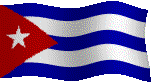 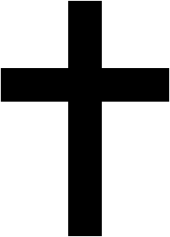 Crisis general 
contradicciones e incapacidad de solución
Años 59
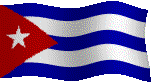 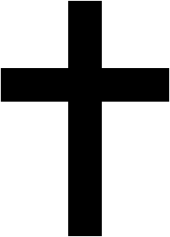 “Los católicos de Cuba han prestado su más decidida colaboración a la causa de la libertad” y, sobre la jerarquía eclesiástica, aseguró: 
“Yo les digo que esta es una revolución socialista sui generis y no tienen más que fijarse en el siguiente detalle: Es la primera revolución de este tipo en todo el mundo que se inicia con el apoyo total de la Iglesia”.
Triunfo de la Revolución
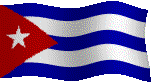 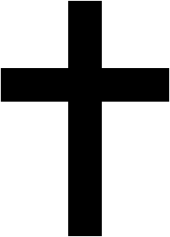 Clero de la  Iglesia Católica
integrado por
Total general          723 sacerdotes
Triunfo de la Revolución
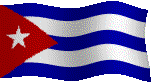 Ordenes religiosas masculinas
Ordenes religiosas femeninas
329 hermanos no ordenados al sacerdocio, la mayoría igualmente extranjeros
2,225 religiosas
 (sólo 556 cubanas)

 1,167 laboraban vinculadas directamente en los colegios
católicos
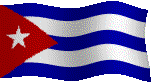 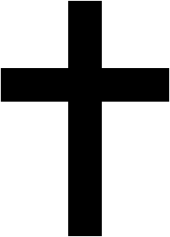 Al finalizar el período analizado
Clero secular
se redujo a sólo 100 sacerdotes
Clero regular
Se redujo a 120 sacerdotes
Órdenes religiosas femeninas
Quedaron  191 monjas, muchas de ellas con avanzada edad, en apenas unas 14 congregaciones
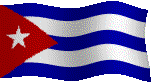 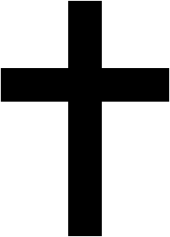 Congreso Católico Nacional de noviembre de 1959
La Iglesia católica vio desmoronarse sus asociaciones laicales:
La Juventud Católica Obrera.

La Acción Católica.

Y cómo se cerraban sus colegios y hospitales.
Década de los 90
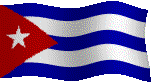 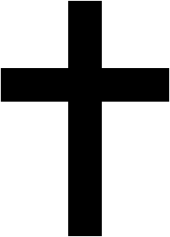 =
Incremento religioso
Periodo especial
Década de los 90
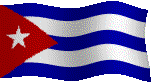 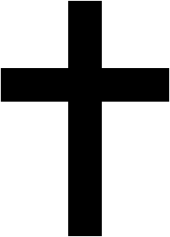 Interrupción general en el transporte y los sectores agrícolas.

Carencias materiales, de alimentos, medicamentos 

 Dificultades cotidianas, en la inseguridad y, por tanto, en las necesidades de protección, consuelo, búsqueda de ideales de vida amparados en la estabilidad del mundo sobrenatural y, en general, en una mayor valoración de la vida espiritual.

 Un alto costo social por efecto de cambios de valores, actitudes y conductas no deseadas que se introducen y extienden.
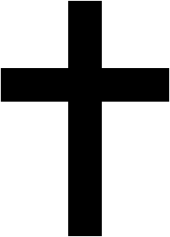 “Lo malo de que los hombres, hayan dejado de creer en Dios, no es que ya no crean en nada, sino que están dispuestos a creerlo todo”.
G.K Chersterton
[Speaker Notes: Gilbert Keith Chesterton (Londres, 29 de mayo de 1874 - Beaconsfield, 14 de junio de 1936), escritor británico de inicios del siglo XX. Cultivó, entre otros géneros, el ensayo, la narración, la biografía, la lírica, el periodismo.]